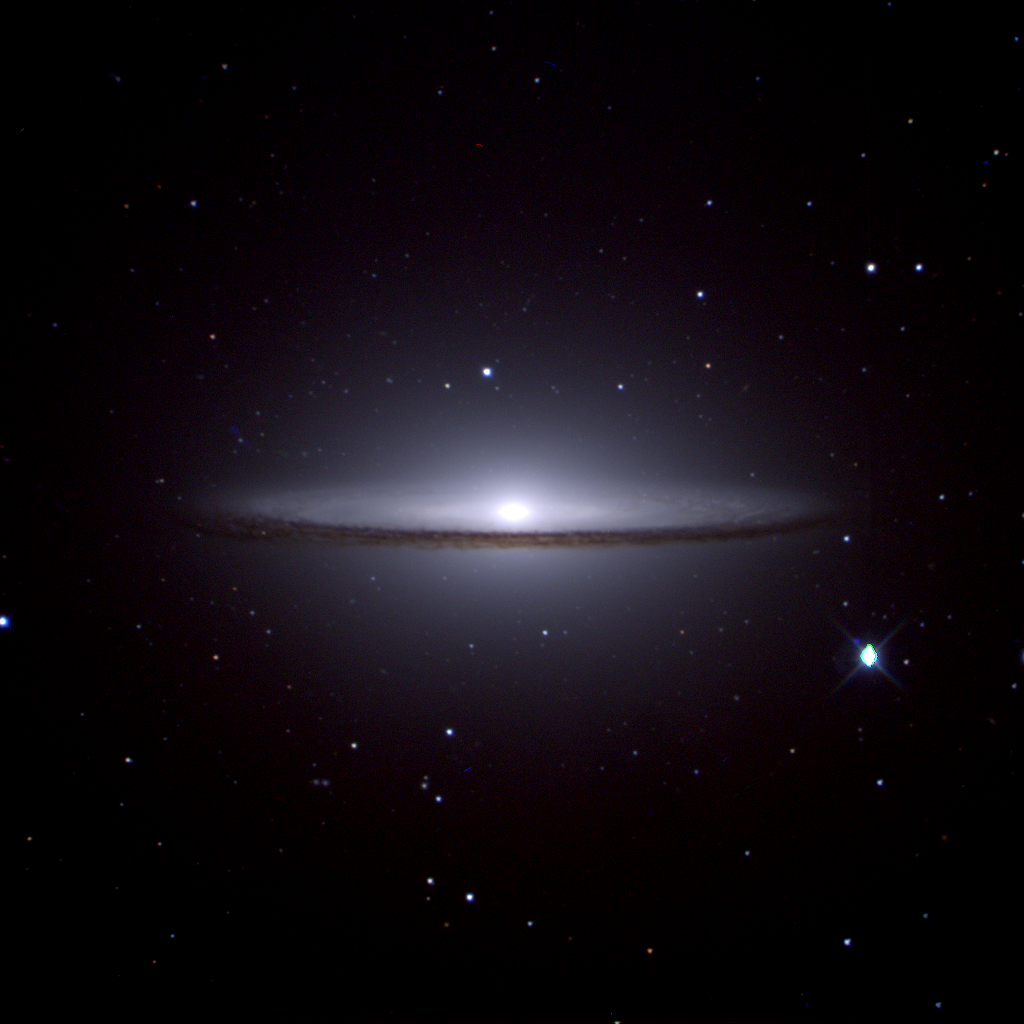 South African Astronomical Observatory
The IO programme


Sprint #25 Review


The IO Team
Vision


Submit observation requests at any time✅
Science on any time scale ✅
Observe from Sutherland, Cape Town or anywhere ✅
Observe manually, queue or service ✅
Respond to alerts, computer generated requests ✅
Automate from science idea –> data acquisition -> publication⏳
Enhance our national and international partnerships ✅
Coordinated science across telescopes in the era of multi-messenger astronomy ✅
Advance SAAO into the 4IR ⏳
Summary

Document Configuration Management
Google NotebookLM for User interface to doc
IO docs
Topswiki
Analysing Observing Logs for Mookodi
Analysis of ATLAS all-sky DAY images for scheduling flats with Mookodi
Analysis of ATLAS All-Sky Night Images for Determining Cloud Coverage
Automation of 74inch + SHOCNWONDER via the OCS
SAAO data archive
Telemetry Project
Alerts Project
New partnership with Hartree Institute UK
Document Configuration Management
IO docs, Topswiki, googledocs ….
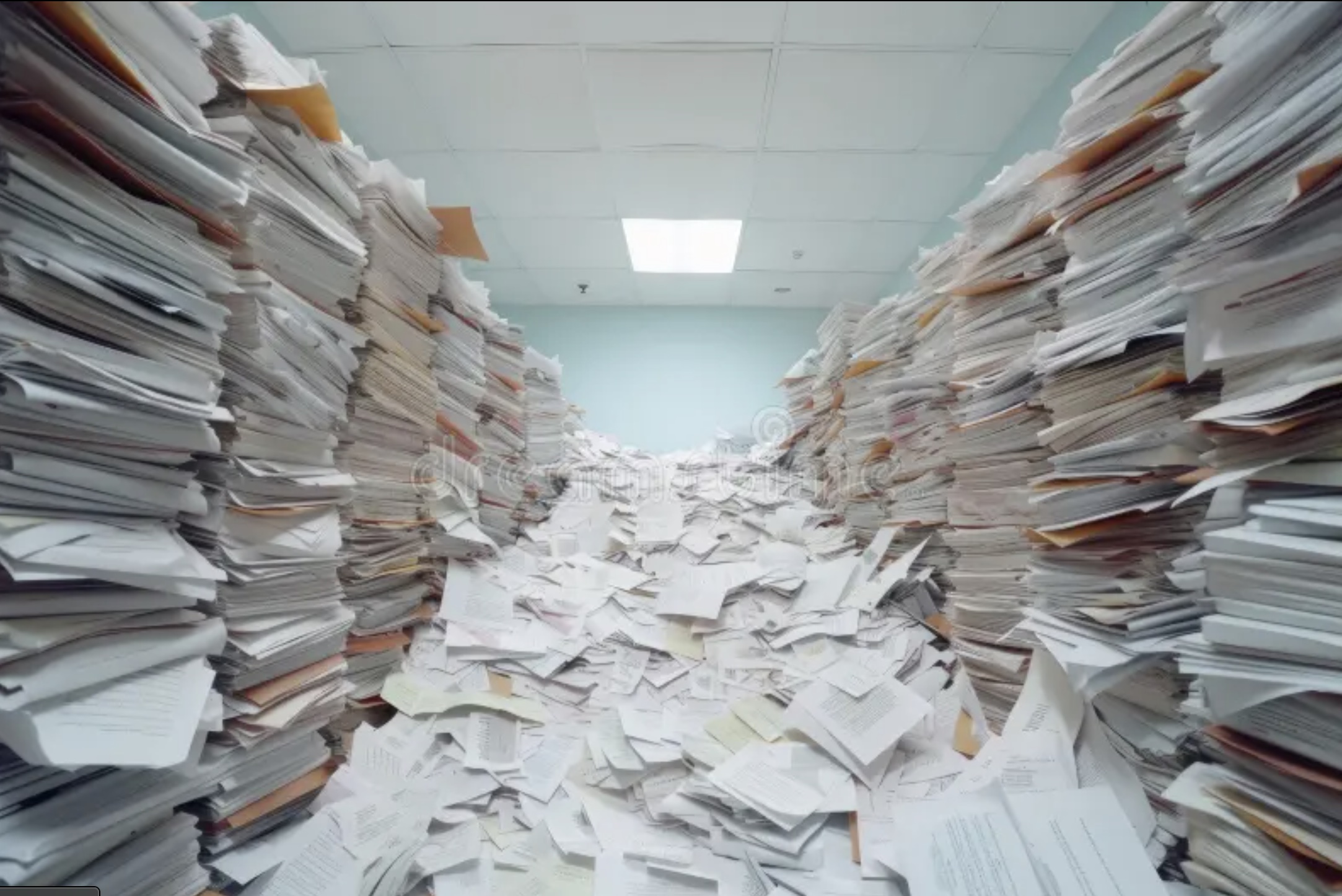 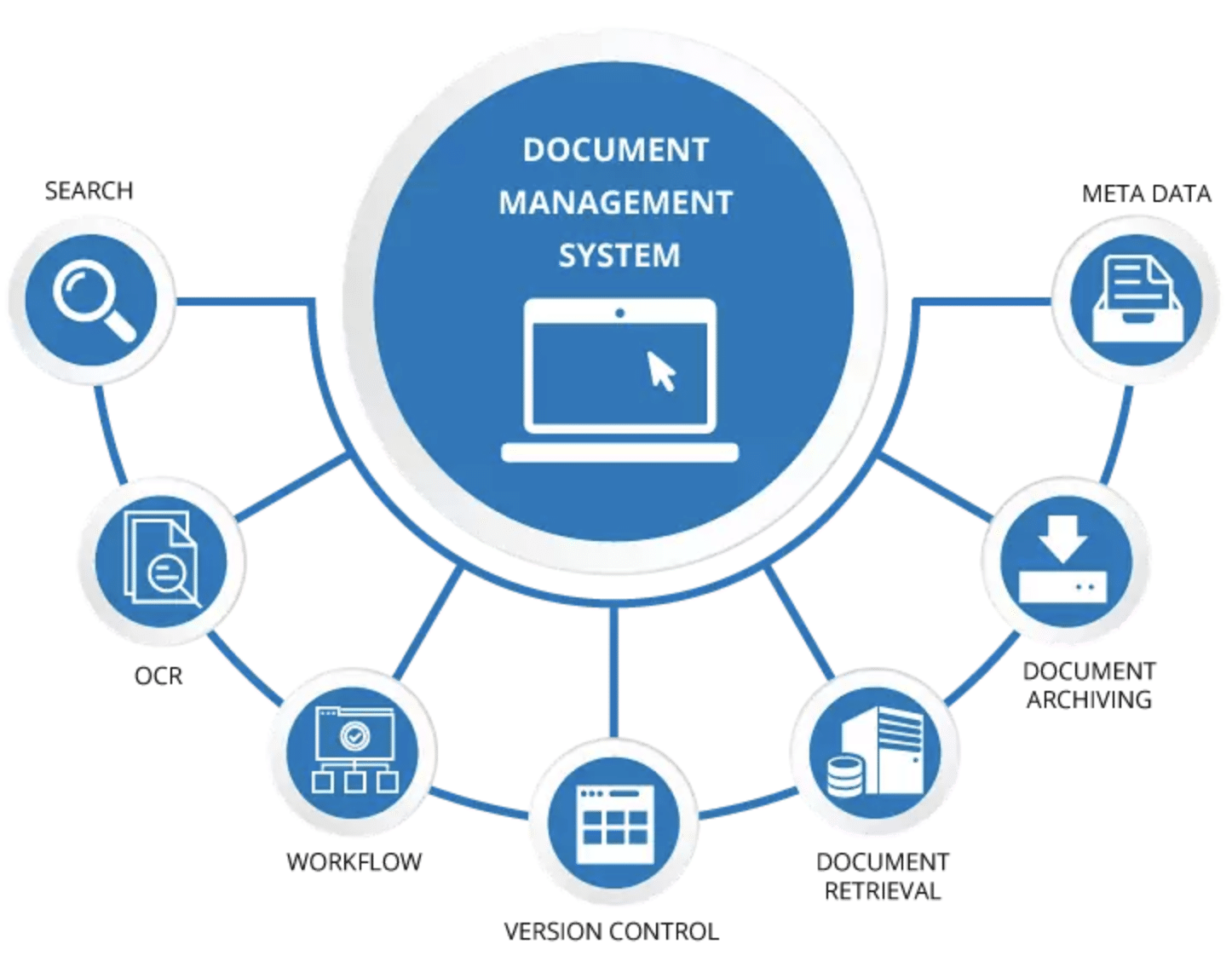 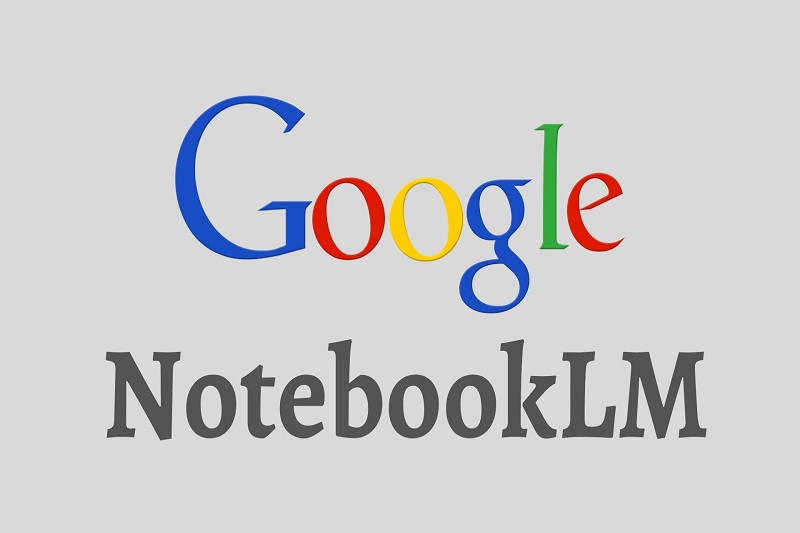 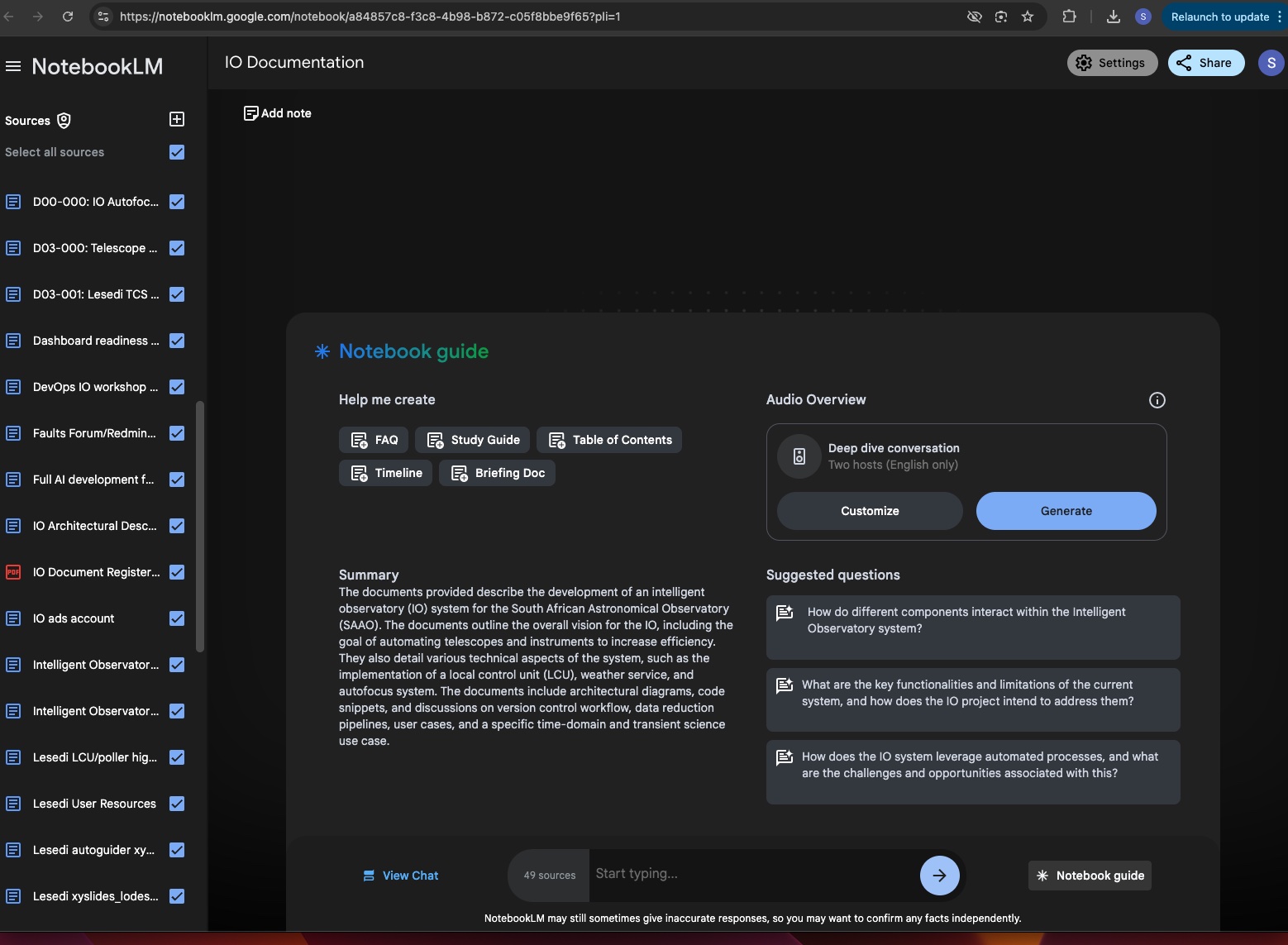 Analysing Observing Logs for Mookodi/Lesedi
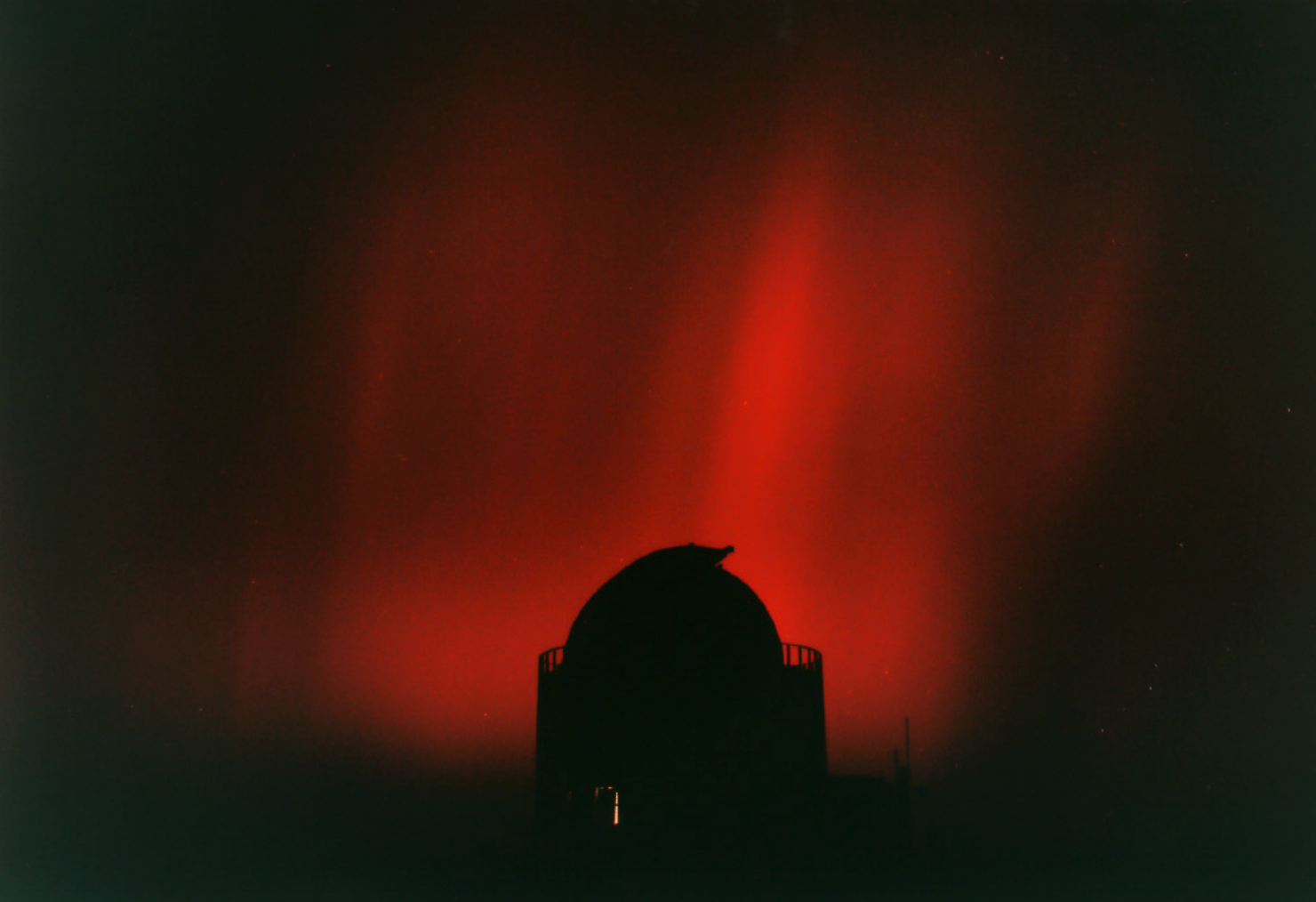 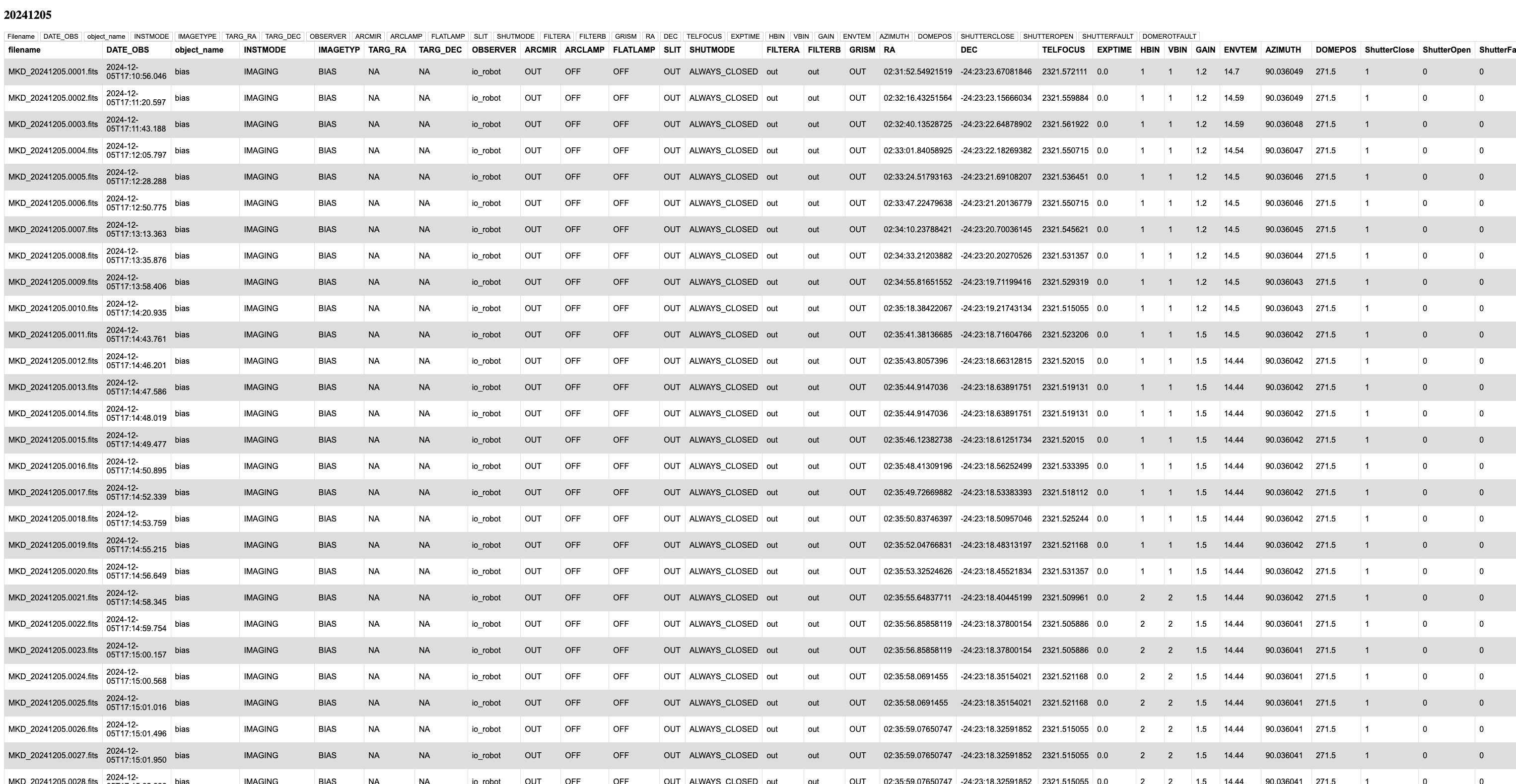 Analysing Observing Logs for Mookodi/Lesedi
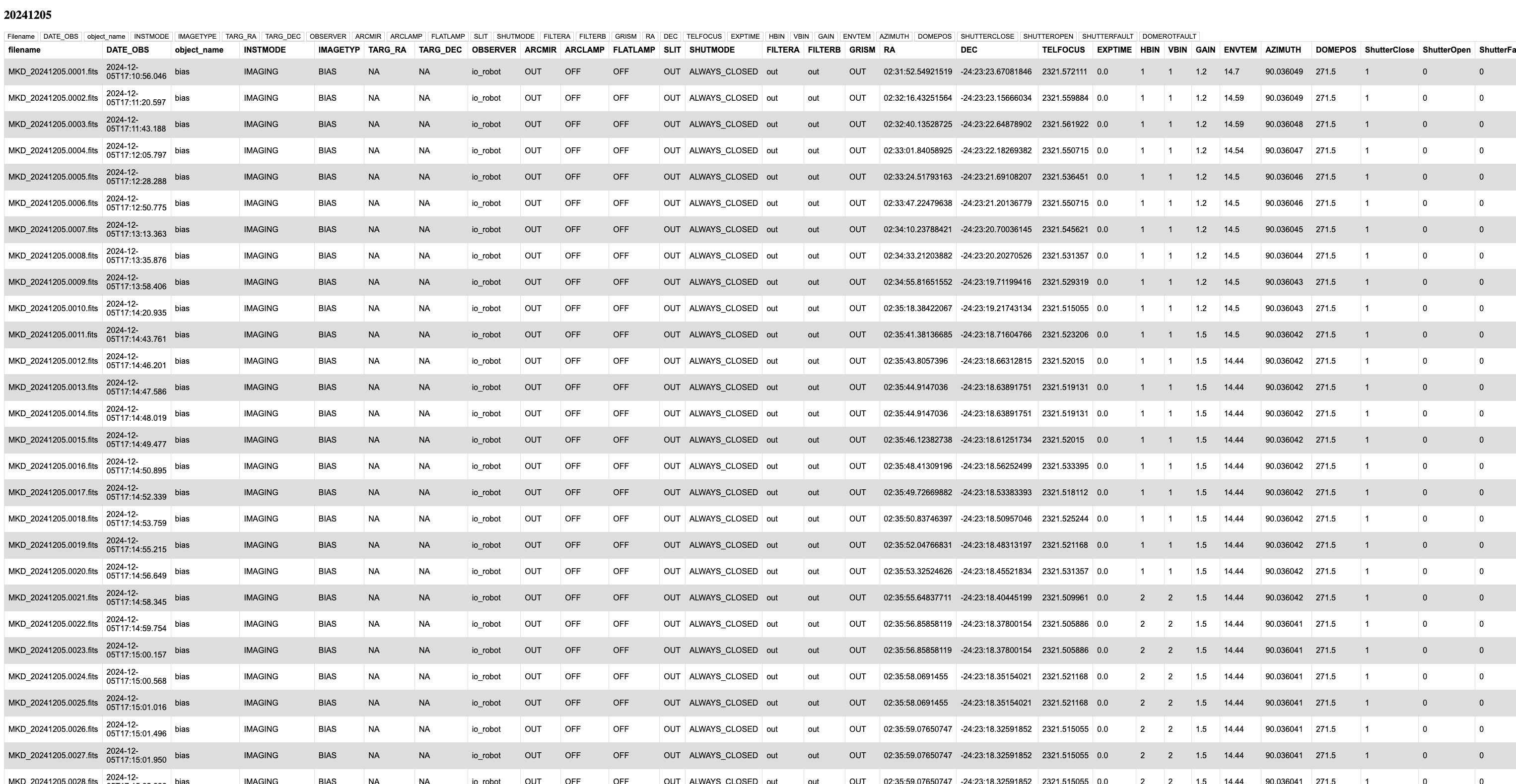 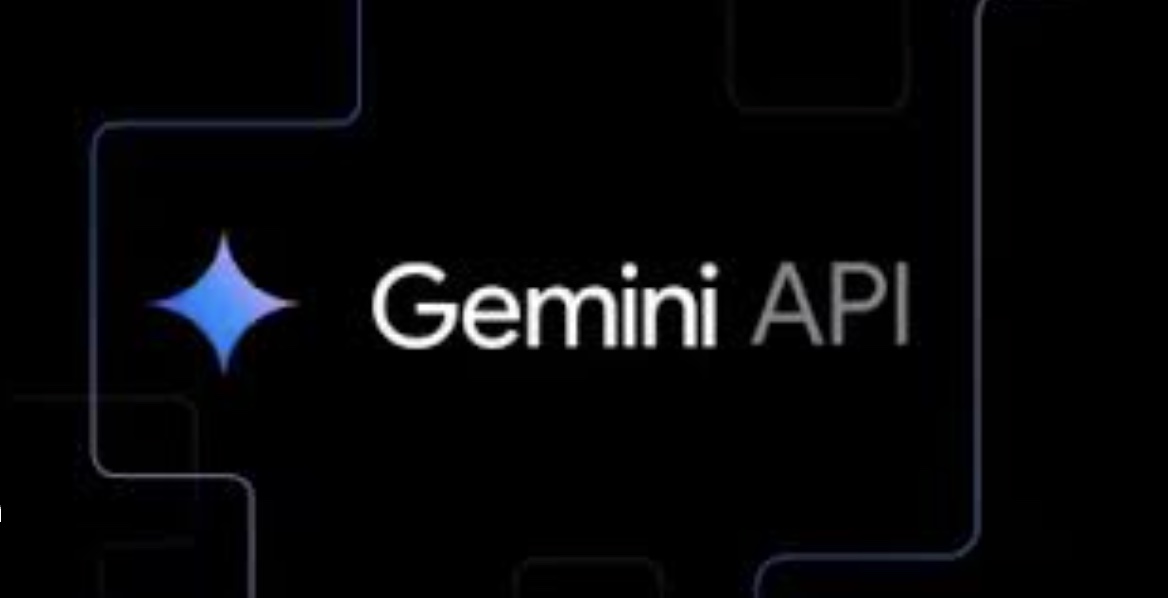 Analysing Observing Logs for Mookodi/Lesedi
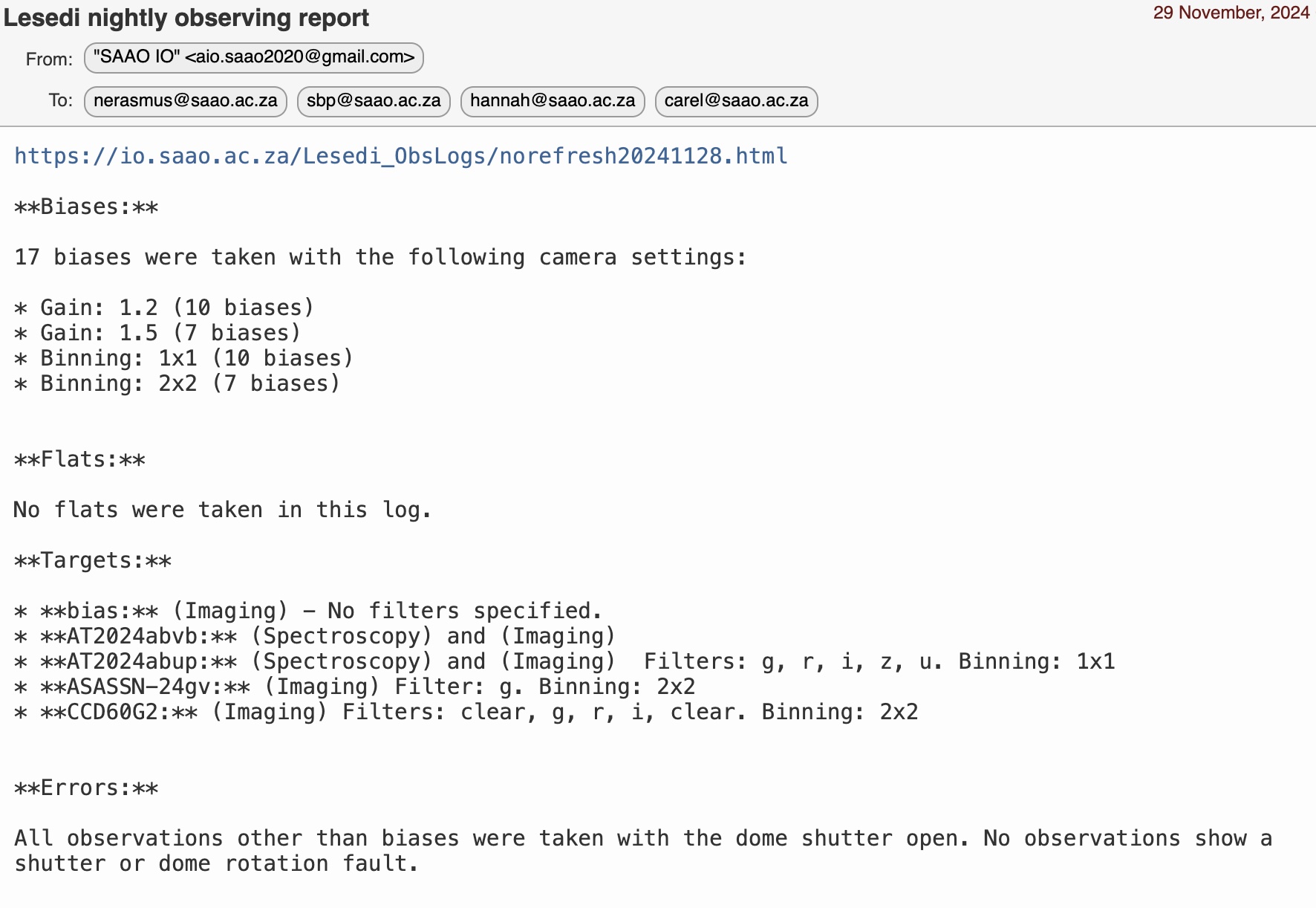 Lesedi Pre-Flight
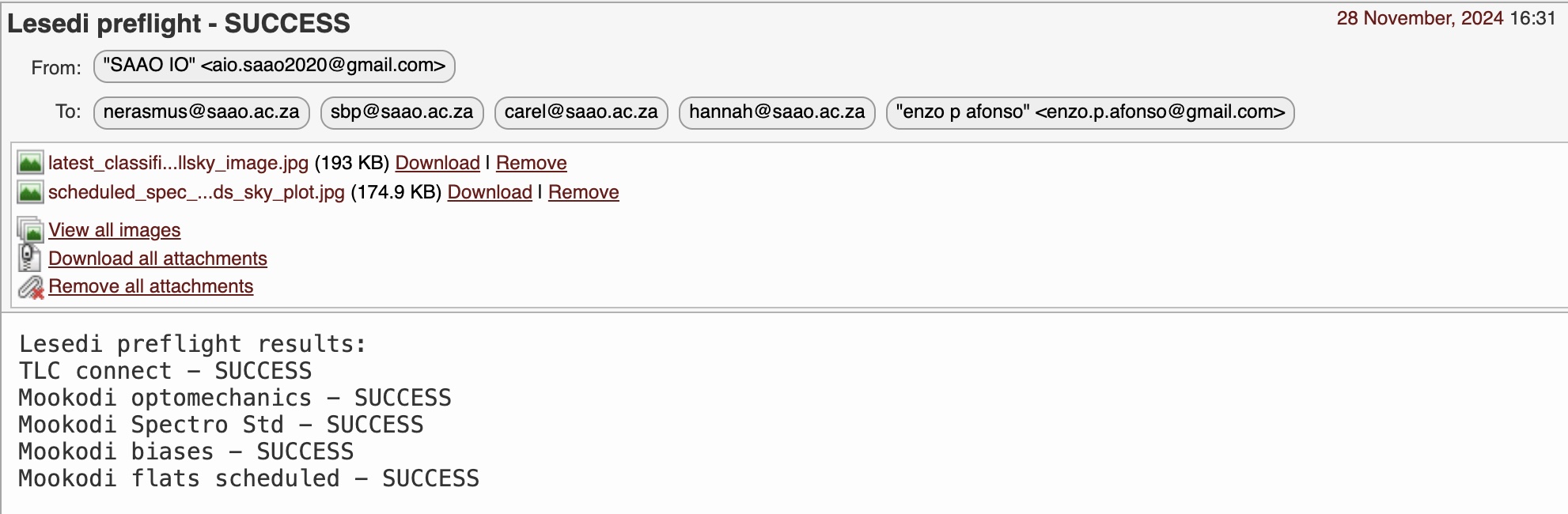 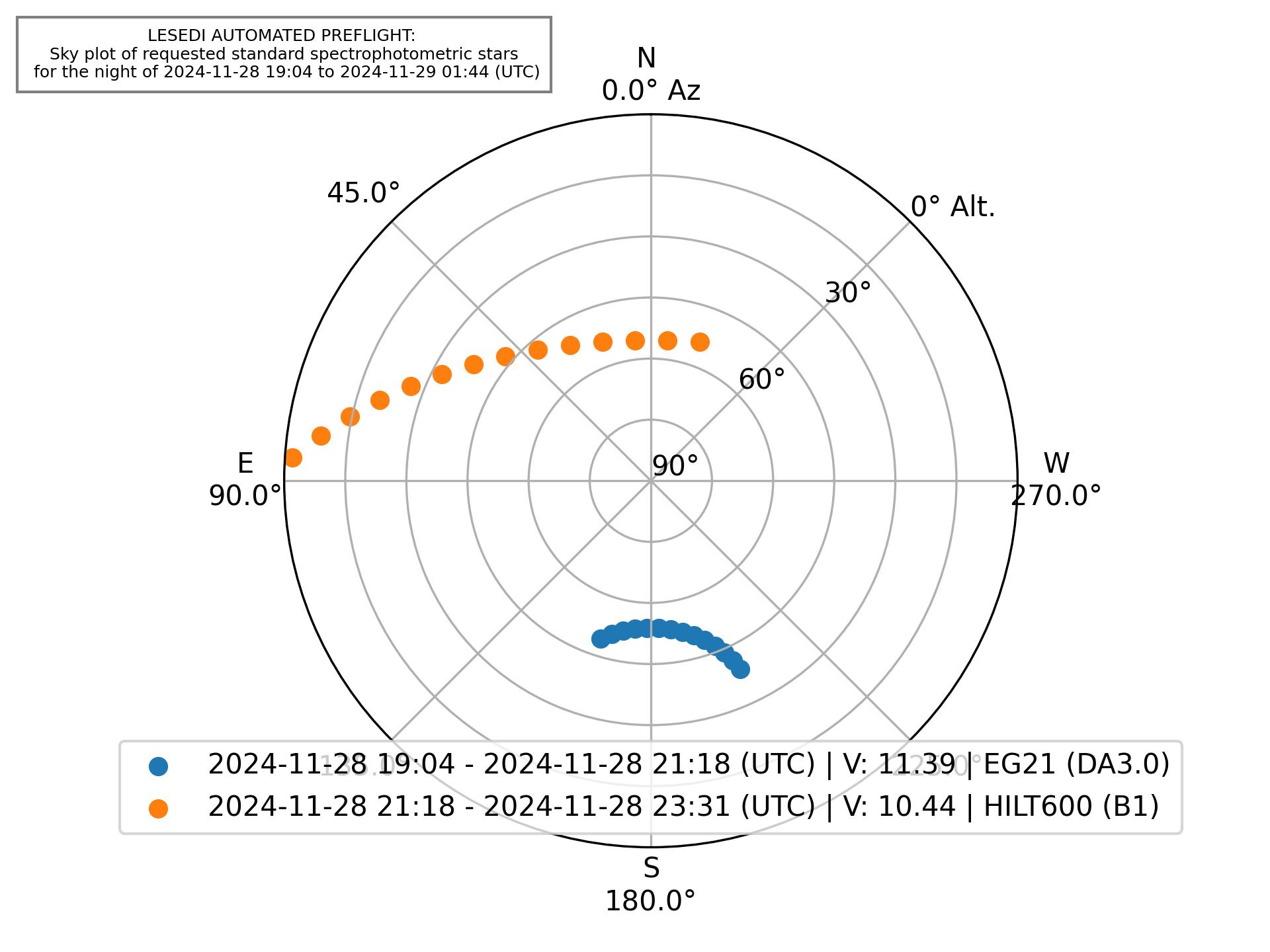 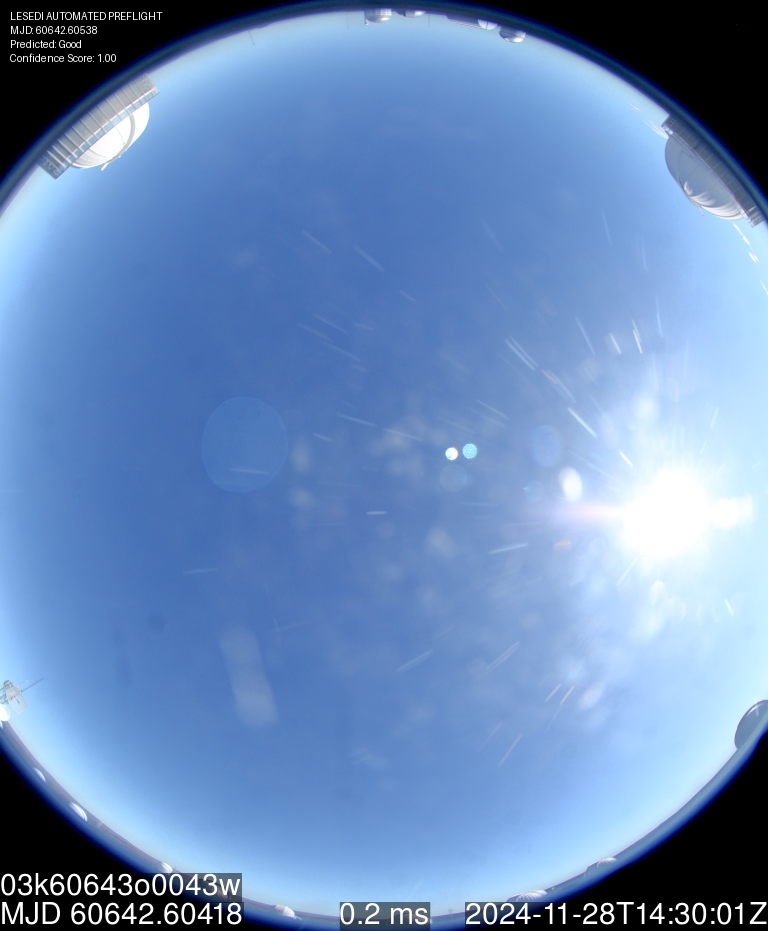 Analysis of ATLAS all-sky DAY images
 for scheduling flats with Mookodi
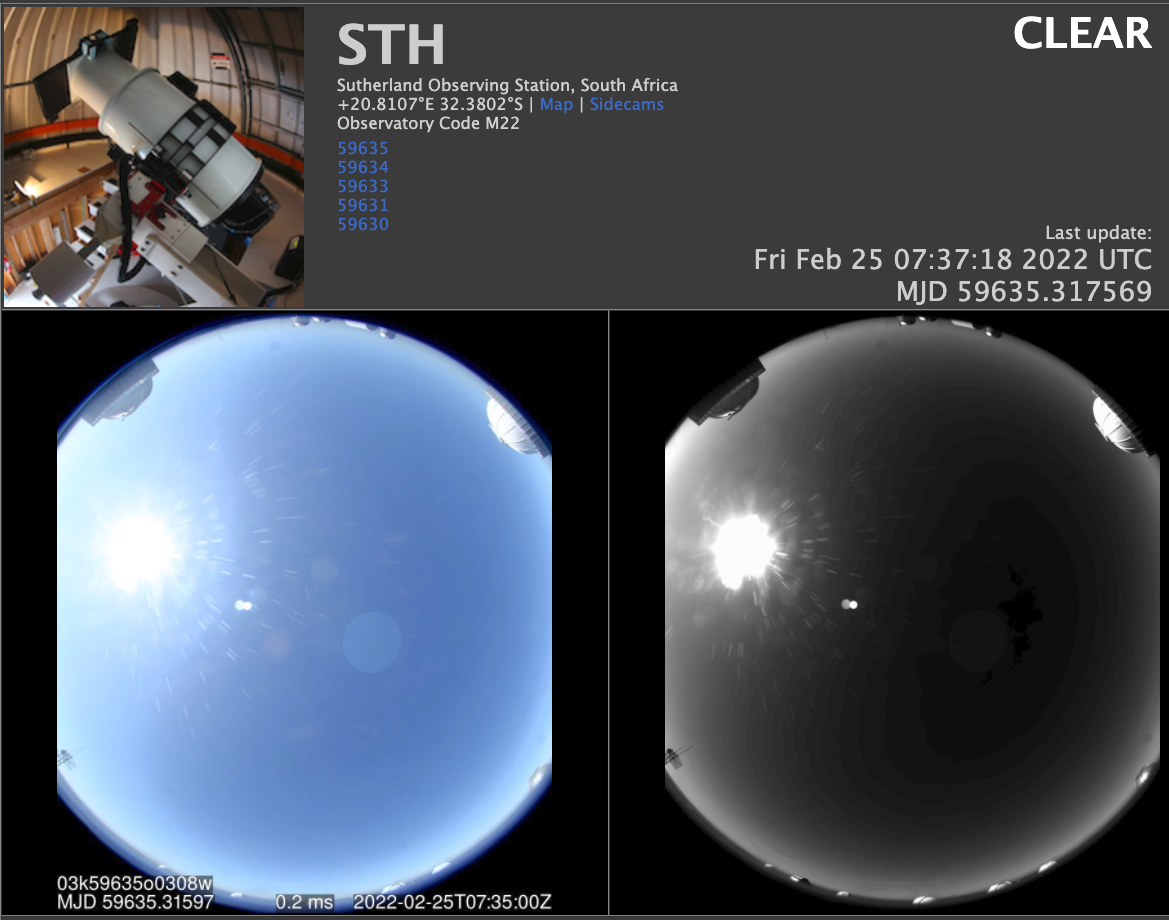 Analysis of ATLAS all-sky DAY images
 for scheduling flats with Mookodi
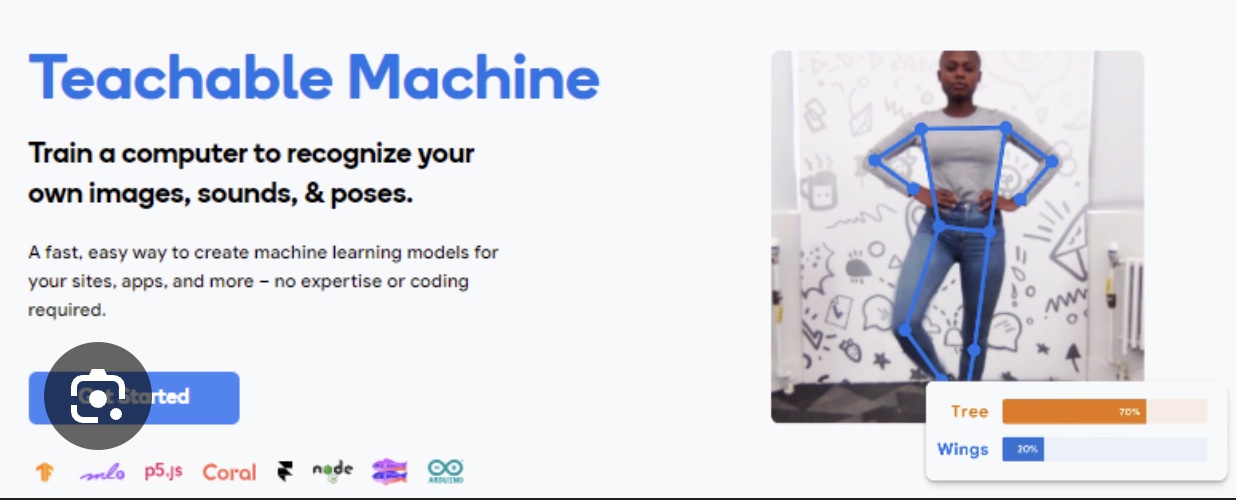 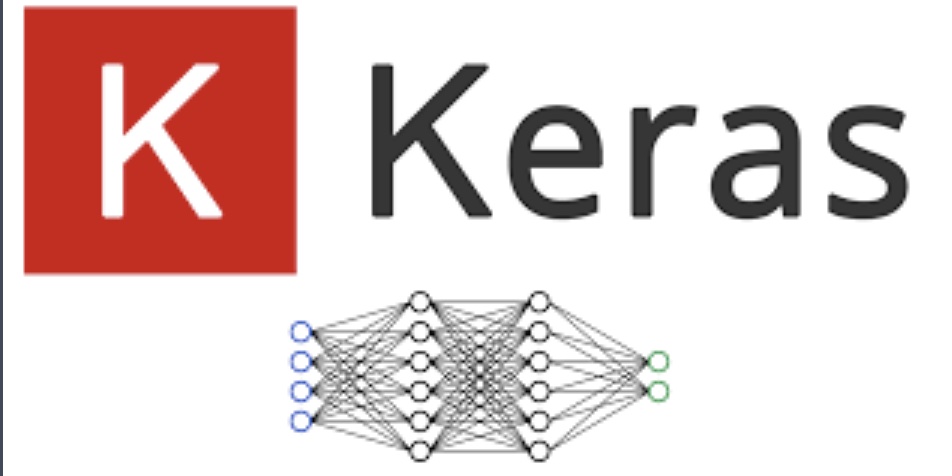 The model is trained on data collected over several months and sorted by cloud cover percentages (GOOD: 0-20%, MARGINAL: 20-40%, BAD: 40-100%). 

The model was trained via Google’s Teachable Machines, then implemented in Python using Keras (an open-source deep learning library written in Python). 

Image is also verified using computer vision of timestamps embedded within the image).
Analysis of ATLAS all-sky NIGHT images
 for determining cloud coverage
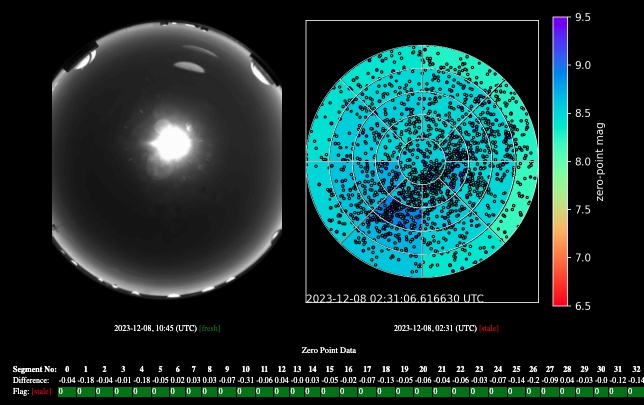 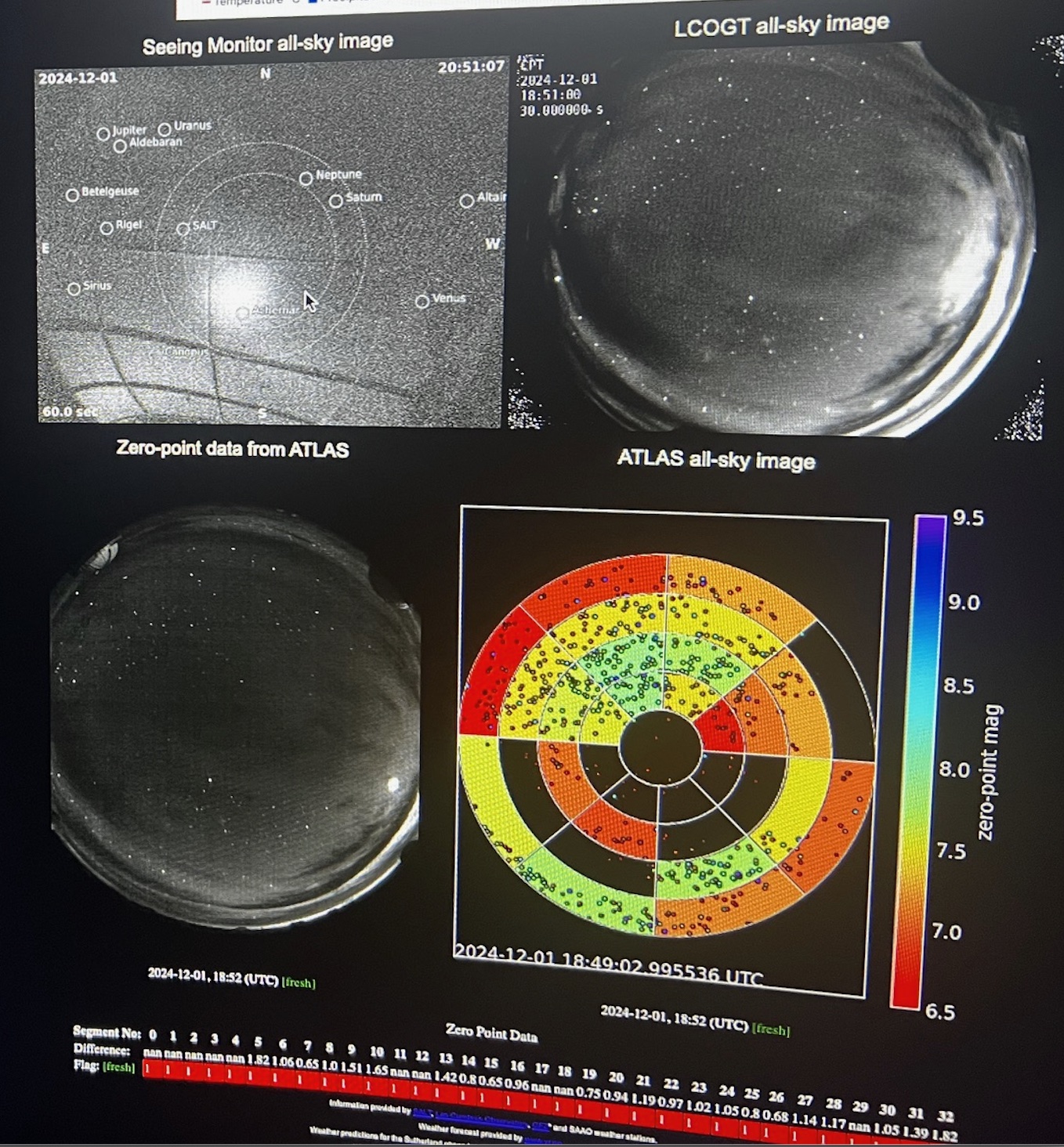 The Telemetry Project
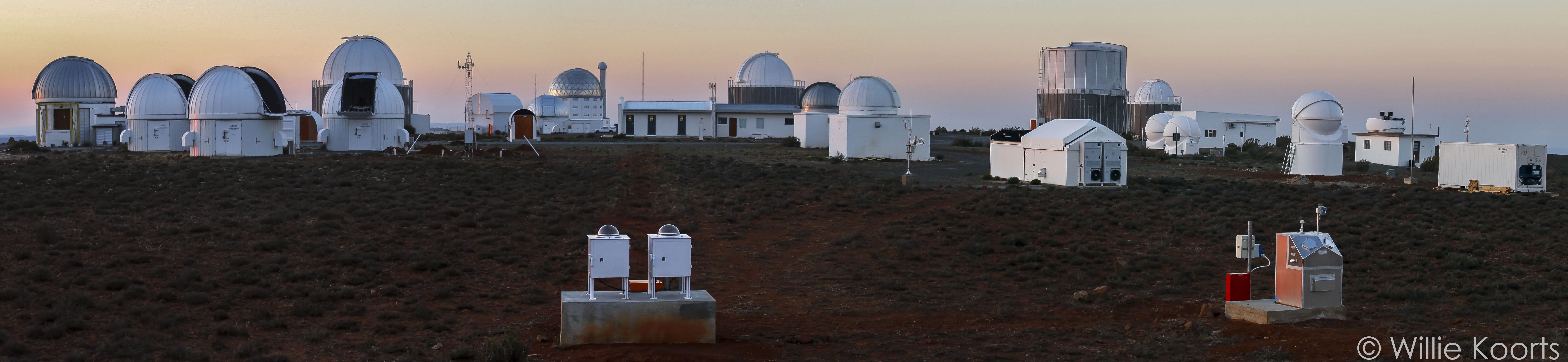 A unified system to log and analyse telemetry from all instruments and telescopes:
To perform health-checks
Predict necessary maintenance in advance
Produce advanced data products
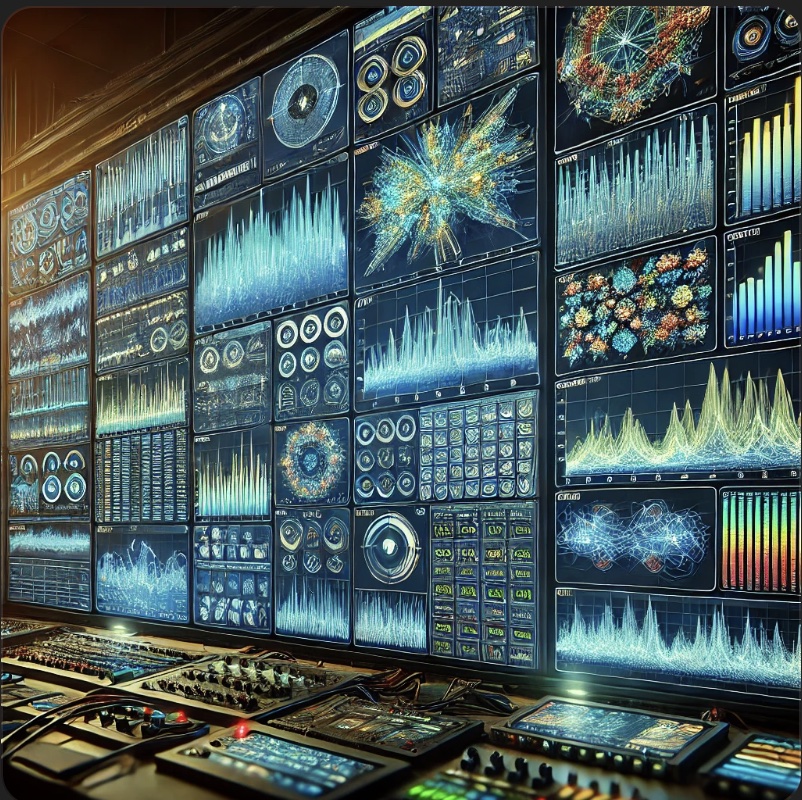 Requires:
Logging of telemetry
Database design and implementation
AI tools
The Alerts Project
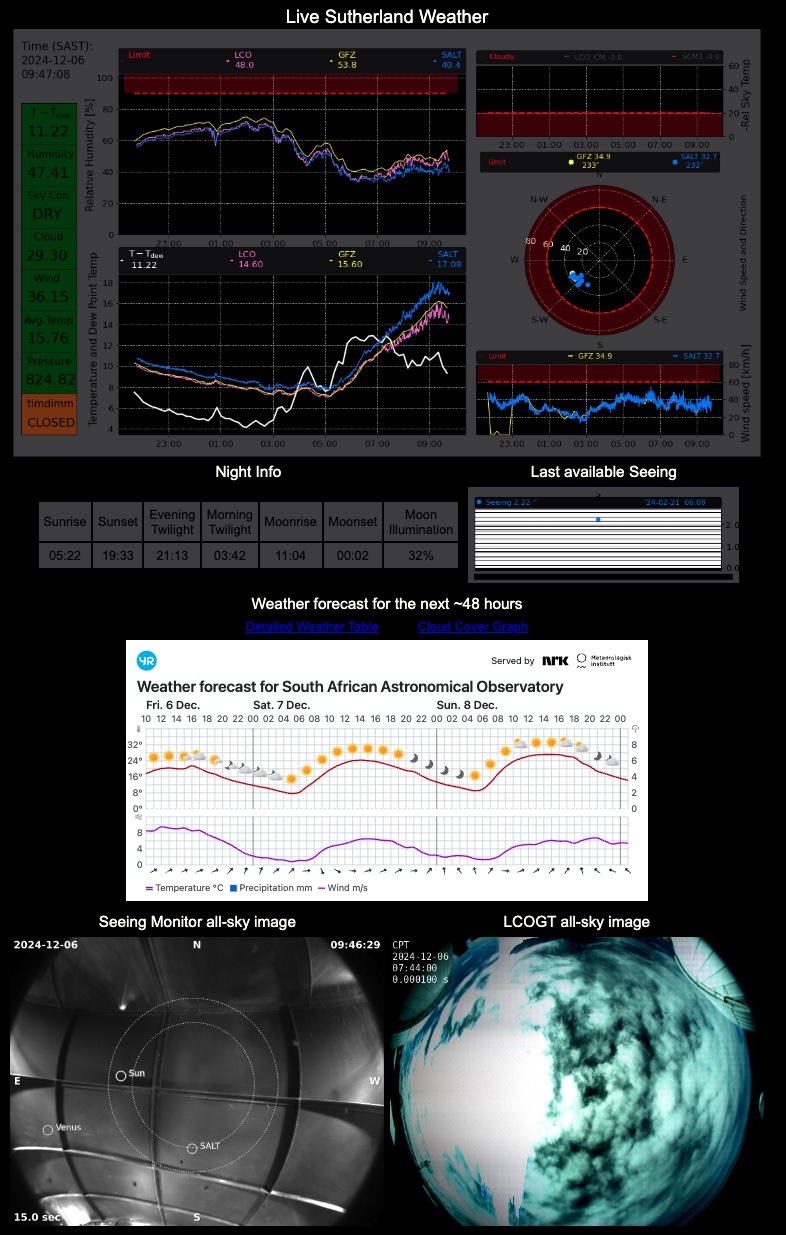 A unified system to alert:
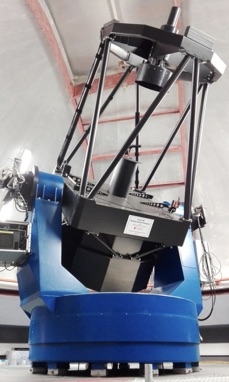 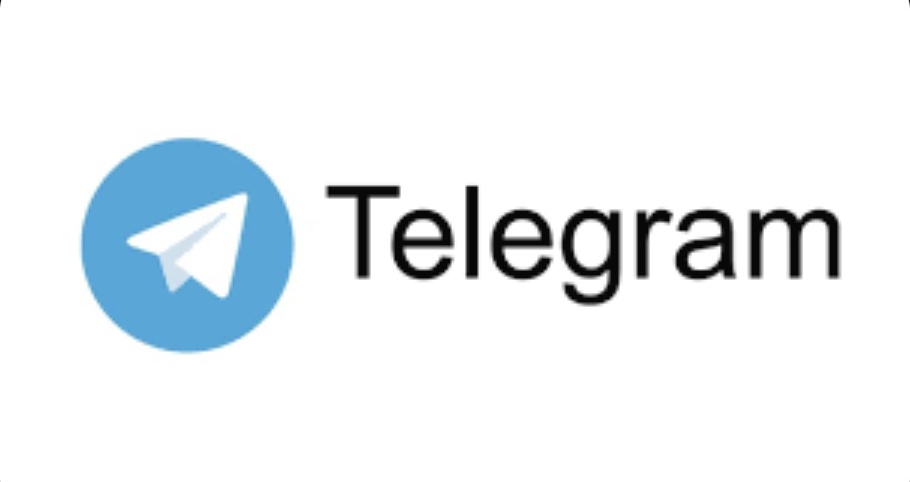 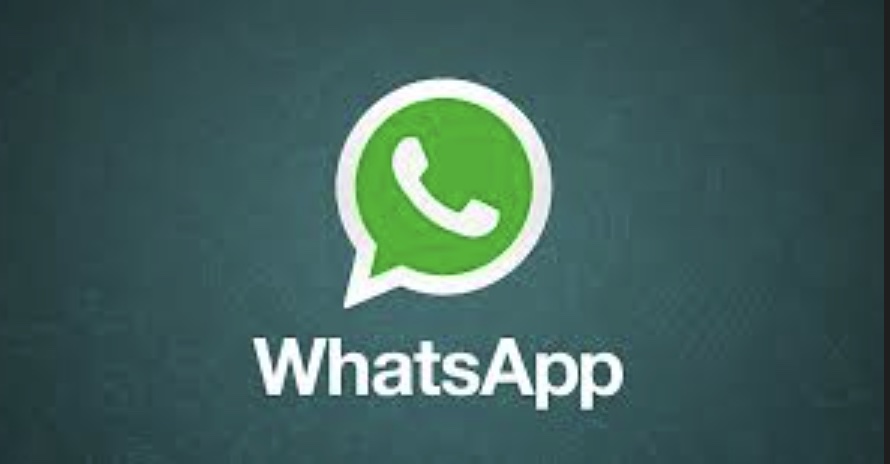 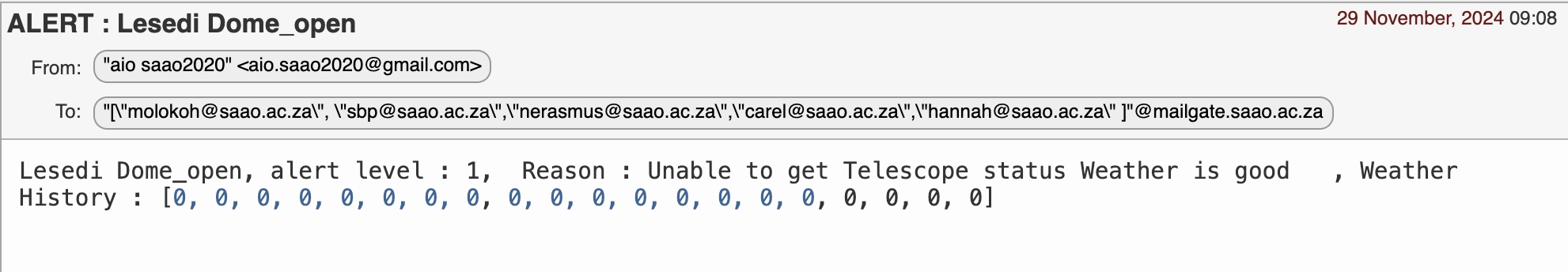 Automation of 74inch+SHOCNWONDER
via the OCS
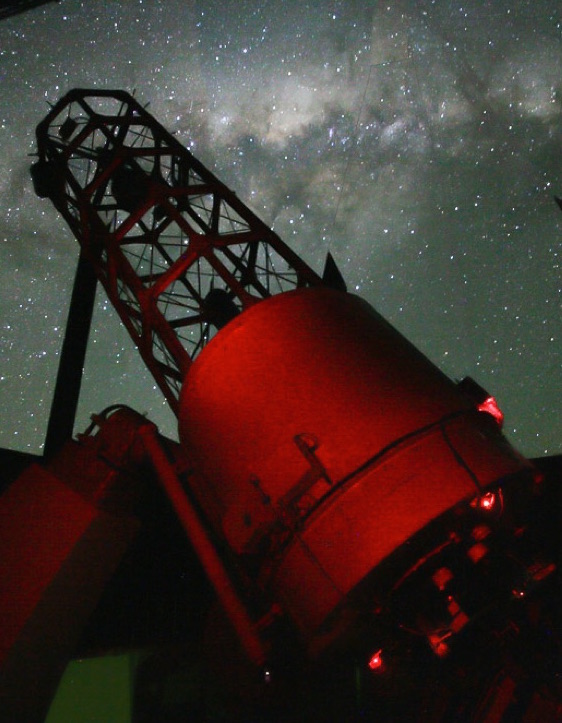 Testing/fine tuning:
Submit requests via OCS
74inch polls OCS for schedule
74inch executes OCS requests
Point to target RA, Dec
Perform WCS on live image
Fine pointing to magic pixel
Auto focus
Start guiding
Perform observations

Todo:
LCU for weather override etc
SAAO data archive
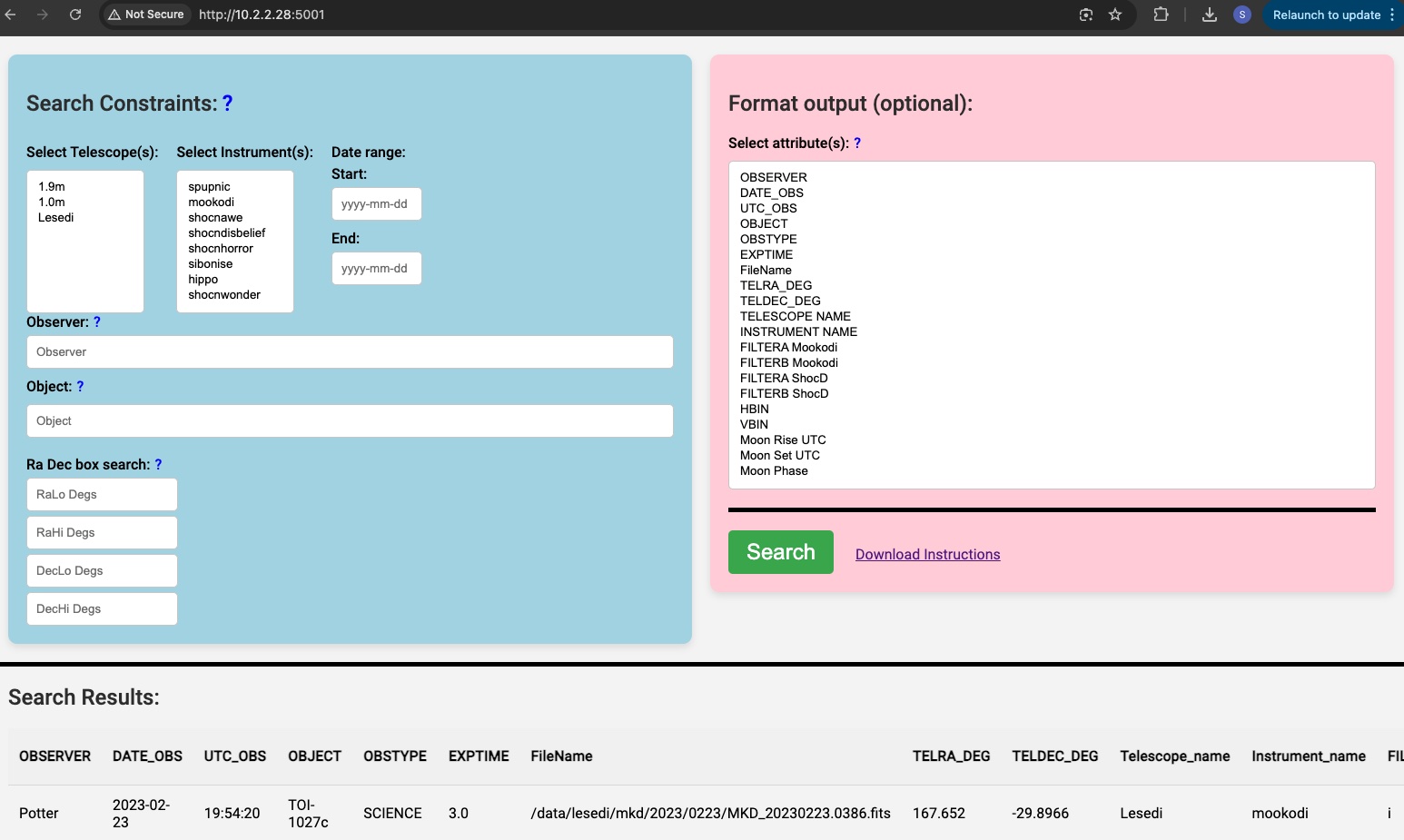 New partnership with Hartree Center UK
The Hartree Centre, 
Operates under the Science and Technology Facilities Council (STFC), which is part of UK Research and Innovation (UKRI)
established in 2012, is a UK-based research facility specializing in:
high-performance computing (HPC), 
data analytics, 
and artificial intelligence (AI). 
New partnership: NRF – UK Science Technology Research Council
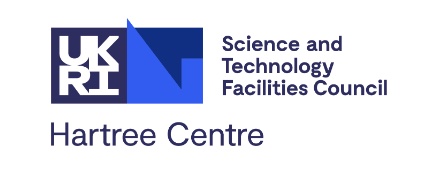 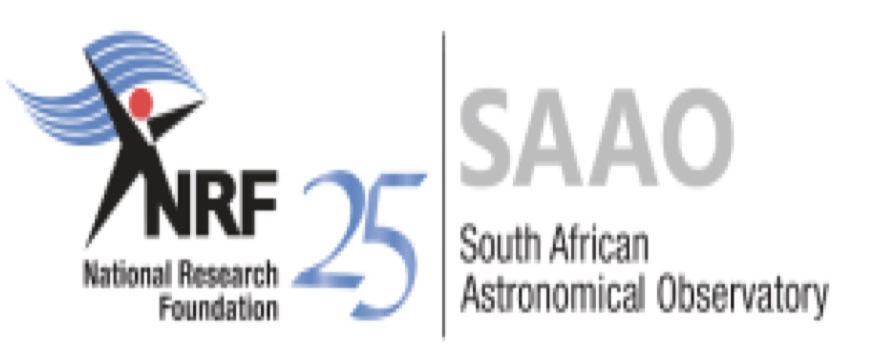 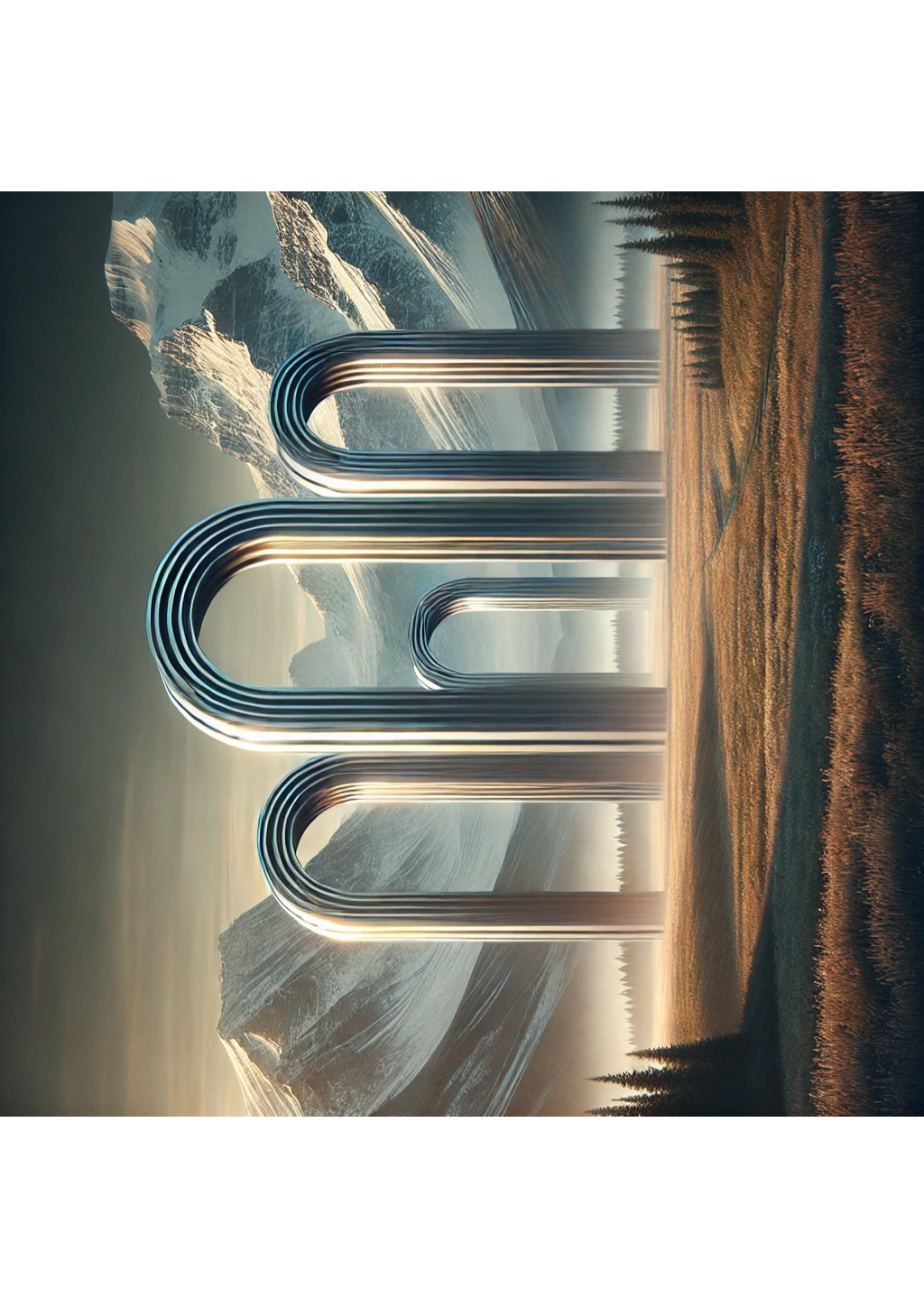 Science
Automation
Telemetry
AI
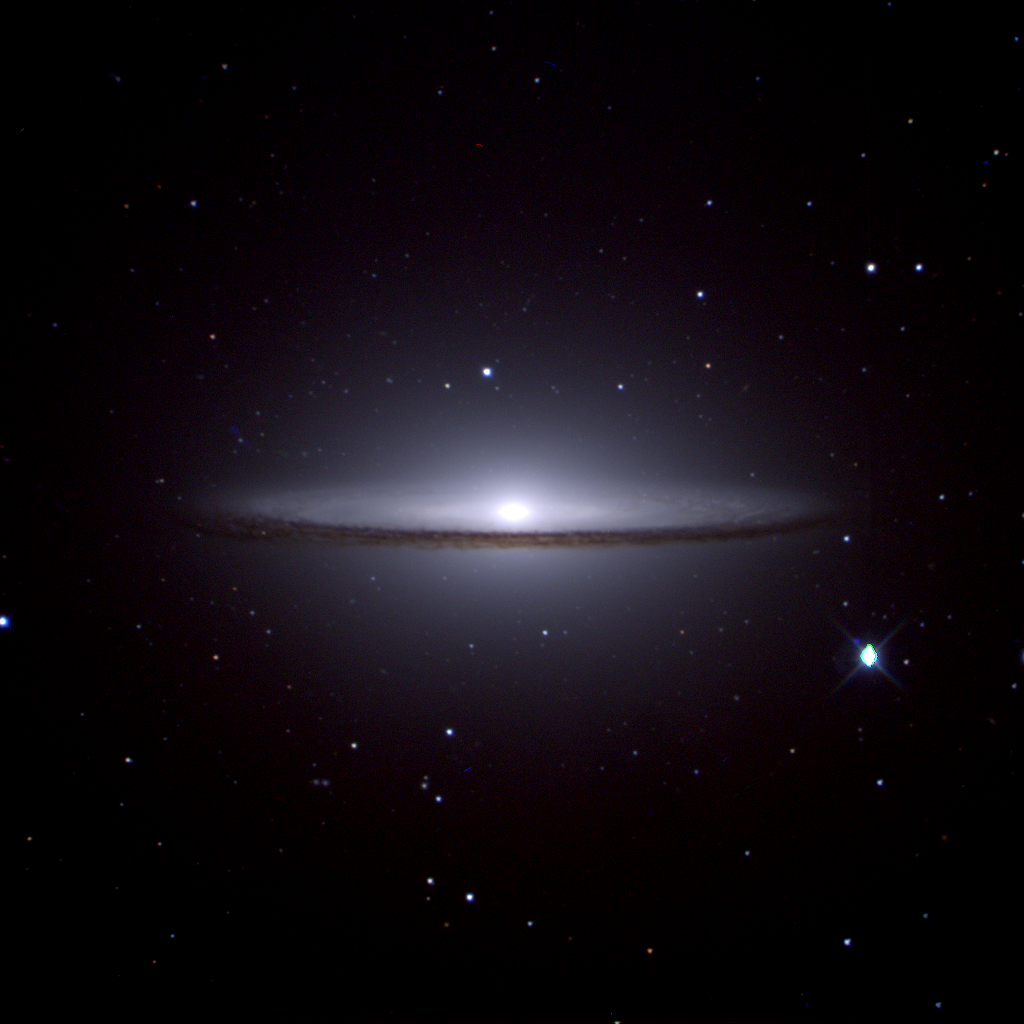 Summary

Document Configuration Management
Google NotebookLM for User interface to doc
IO docs
Topswiki
Analysing Observing Logs for Mookodi
Analysis of ATLAS all-sky DAY images for scheduling flats with Mookodi
Analysis of ATLAS All-Sky Night Images for Determining Cloud Coverage
Automation of 74inch + SHOCNWONDER via the OCS
SAAO data archive
Telemetry Project
Alerts Project
New partnership with Hartree Institute UK